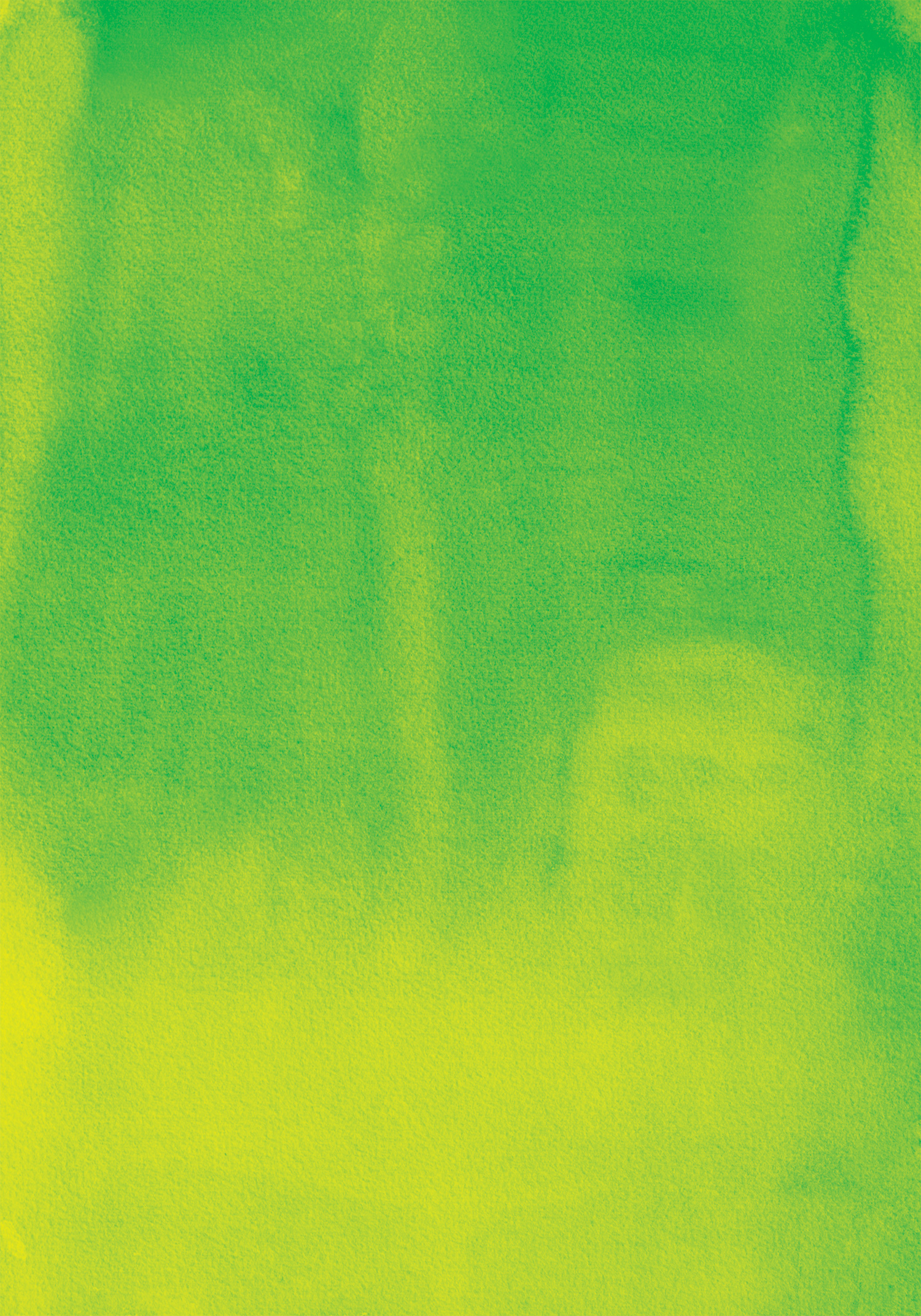 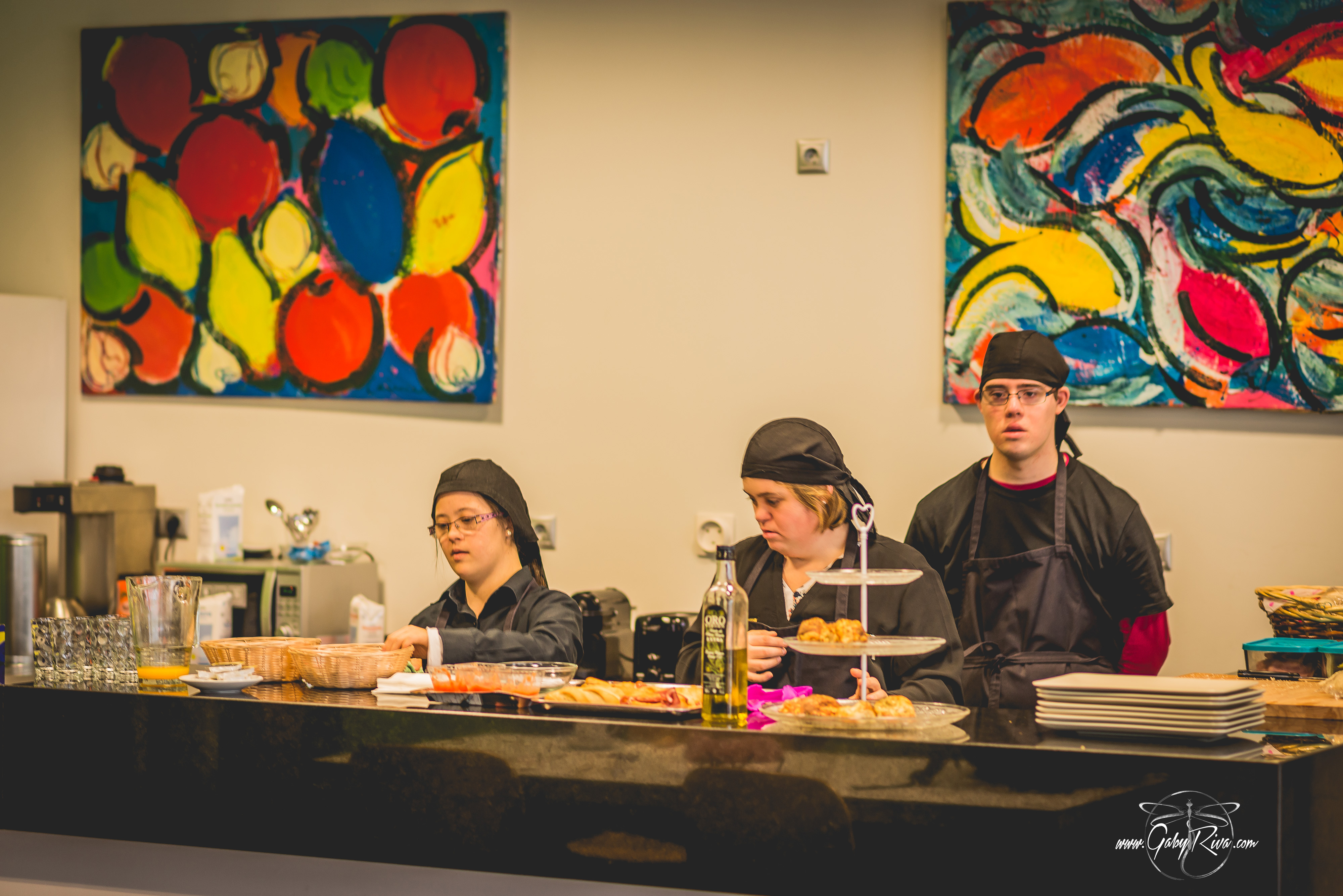 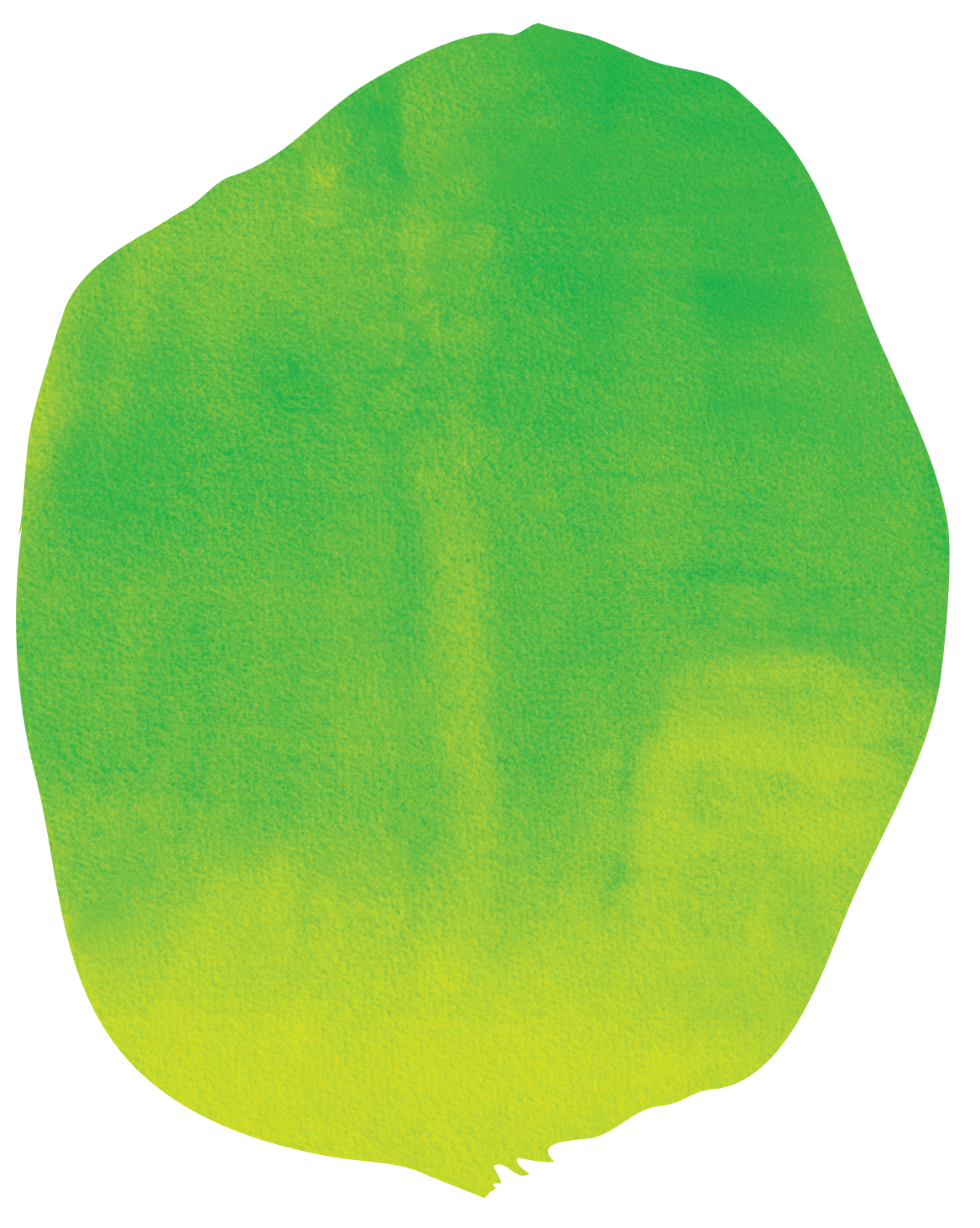 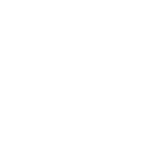 Programas Comunes 
para adultos
Emprendimiento Social Alquiler de Espacios
GRUPO DE  AUTOGESTORES: Espacio para aprender a manifestar sus deseos, exponer sus necesidades y demandar el derecho a ser escuchados.

VOLUNTARIADO PARA TODOS: Proyecto que motiva y sensibiliza para llevar a cabo acciones de voluntariado. 

ACTIVIDADES CULTURALES: Taller de radio. Gestiona Radio. Bailes de Salón. Teatro. Taller de Fotografía.

ARTEDOWN: Taller de Pintura. Taller de Arte y Cultura.

DEPORTE: Baloncesto.  Aeróbic. Fútbol Sala. Natación. Pádel. Spinning. Pilates          
      	
PROYECTO TIC: Proyecto de I+D para acercar el uso de las Tecnologías de la Información y la Comunicación. 

OCIO: Ocio compartido. Ocio en autogestión. Plan de vacaciones.

RESPIRO FAMILIAR: Apoyo temporal para las familias y sus hijos  que lo necesiten.
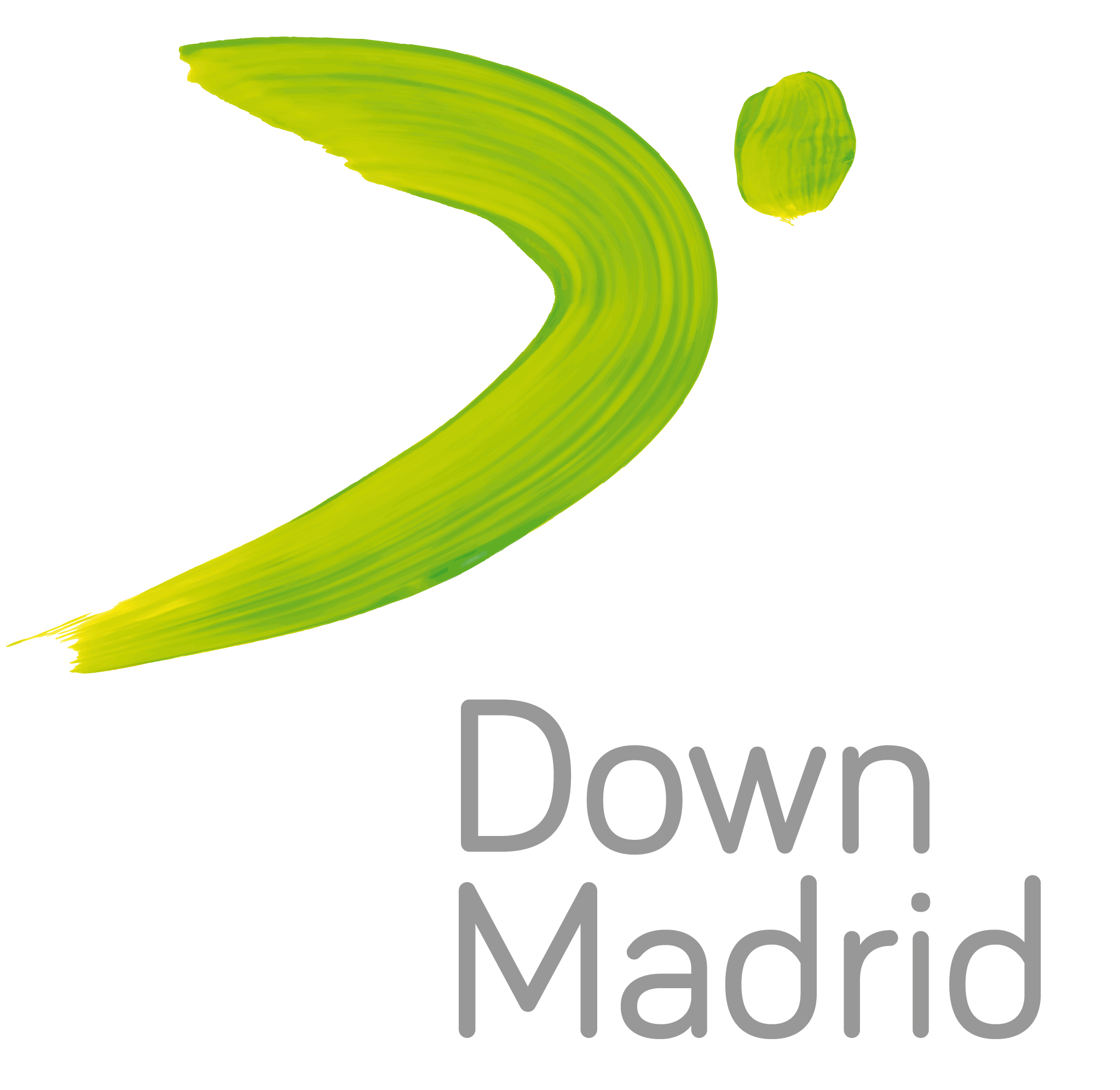 Contacto: 
María Jesús Rihuete García 
Coordinadora Empresas y Comunicación 
mariajesus.rihuete@downmadrid.org
T. 630320095
Fundación Síndrome de Down de Madrid
downmadrid.org
Centro Tres Olivos
Cueva de Montesinos, 45
¿Por qué Down Madrid?
Ficha Técnica

Aforo : hasta 80 personas 
Horario: L a V de 9.00 a 20.00h. (extensión horaria bajo solicitud). 
Sábado y Domingo (bajo solicitud).  
Conexión a Internet WIFI 
Pizarra Digital 
Edificio accesible y baños adaptados 
Catering personalizado (desayunos, merienda, comidas…)
Zonas exteriores con amplio jardín para dinamizaciones
Facilidad de aparcamiento en la zona. 
Transporte Público <M> Tres Olivos.
Plaza de aparcamiento para minusválidos en el propio edificio (bajo solicitud) 

Tarifa y procedimiento de solicitud
Para conocer los servicios concretos con los que contamos y las tarifas ponte en contacto directo con nosotros añadir un contacto
Downmadrid es una entidad sin ánimo de lucro cuya misión consiste en potenciar todo tipo de actividades encaminadas a lograr la plena de las personas con síndrome de Down u otras discapacidades intelectuales. 
Con este proyecto los participantes con discapacidad salen de su rutina diaria y fomentan sus habilidadescomunicativas y desarrollan destrezas y capacidades.  
Se acercan al mundo de la empresa, lo que incrementa su seguridad y confianza. Por otro lado los participantes rompen barreras y estereotipos creando entornos laborales inclusivos y sensibilizados.
¿Qué ofrecemos?
Un servicio de alquiler de espacios donde se pueden organizar eventos de team building, workshops, conferencias, reuniones….
Ideal para trabajos en equipo entre 10 y 40 personas. 
Ofrecemos espacios a medida donde los usuarios del Centro ocupacional son los responsables de:
 
Adecuar el espacio para cada actividad. 
Ofrecer un servicio de catering personalizado
Estas experiencias son fundamentales para el desarrollo personal y la autoestima de las personas con discapacidad.
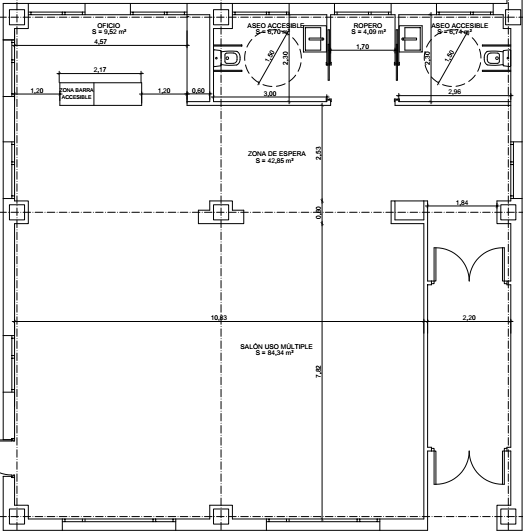 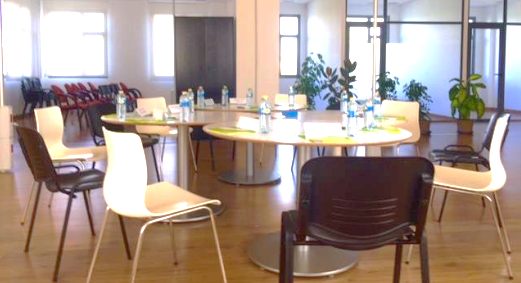